সকলকে শুভেচ্ছা
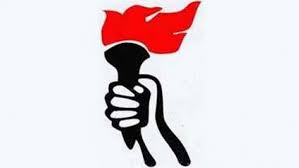 শিক্ষক পরিচিতি
পাঠ  পরিচিতি
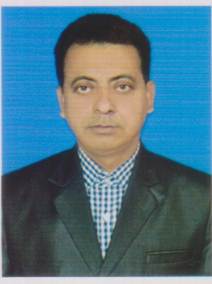 শ্রেণিঃ: ৮ ম  
বিষয়: বাংলাদেশ ও বিশ্বপরিচয়
অধ্যায়:  দ্বিতীয় 
পাঠ: ২  
সময়: ৫০ মিনিট
এম, এম, মতিয়ার রহমান
সহকারী শিক্ষক ( কম্পিউটার) 
ডোমরাকান্দি নুরুল ইসলাম ফাযিল মাদরাসা  
কাশিয়ানী, গোপালগঞ্জ ।  
motinrf@gmail.com
আমরা একটি ভিডিও  দেখি
৭ই মার্চের ঐতিহাসিক ভাষণ ও বাঙ্গালির স্বাধীনতার প্রস্তুতি
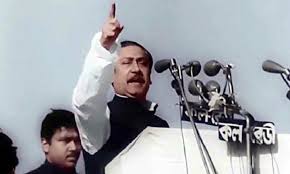 শিখনফল
এ পাঠ শেষে শিক্ষার্থীরা … 

 ১৯৭০ এর নির্বাচন সম্পর্কে বলতে পারবে; 

 ৭ ই মার্চের ভাষণের তাৎপর্য বর্ণনা করতে পারবে;  
  
 বাঙ্গালির স্বাধীনতার প্রস্তুতি ব্যাখ্যা করতে পারবে।
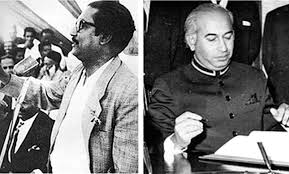 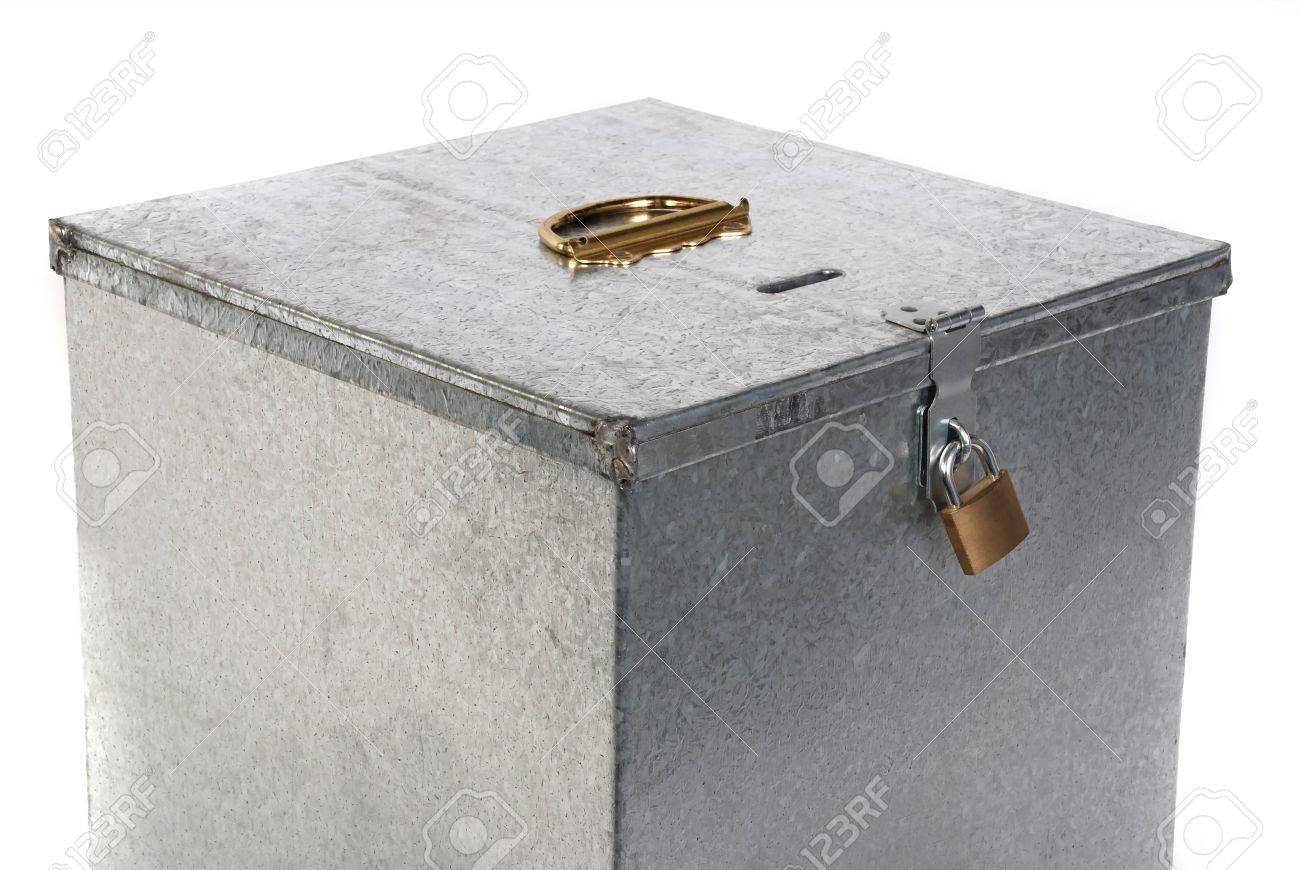 ১৯৭০ সালের নির্বাচন
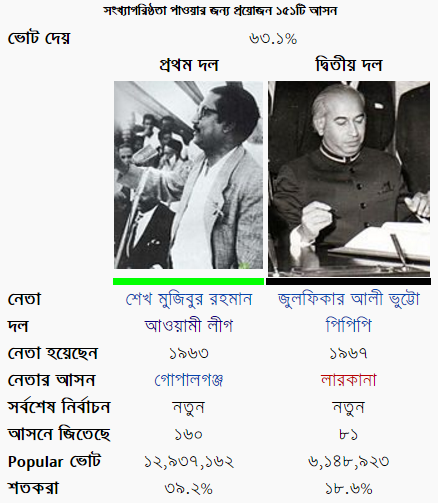 আওয়ামী লীগ
১৯৭০ এর নির্বাচনের ফলাফল
১৯৭০ এর নির্বাচনের ফলাফল
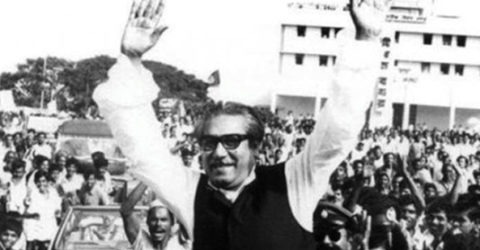 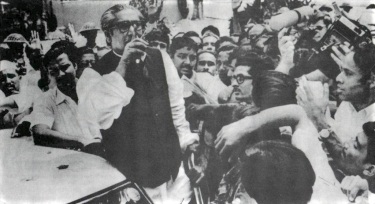 ১৯৭০ এর নির্বাচনে আওয়ামী লীগের জয় লাভ
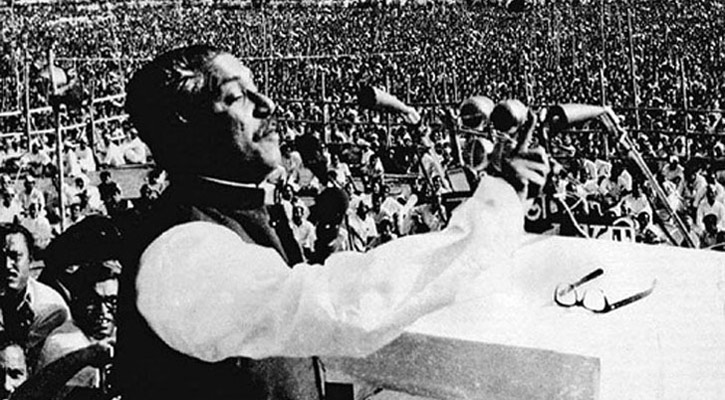 বঙ্গবন্ধুর ৭ ই মার্চের ভাষণের দৃশ্য
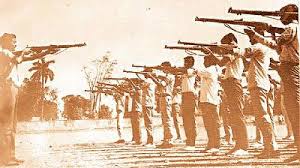 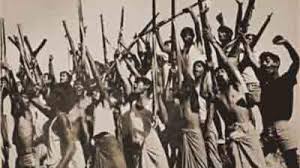 স্বাধীনতার প্রস্তুতি
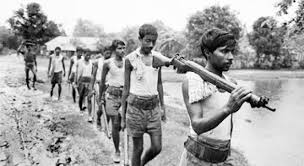 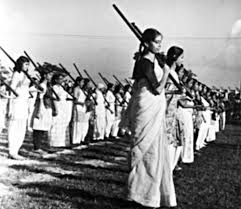 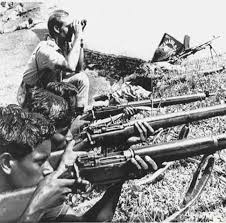 ৭১ এর স্বাধীনতা যুদ্ধ
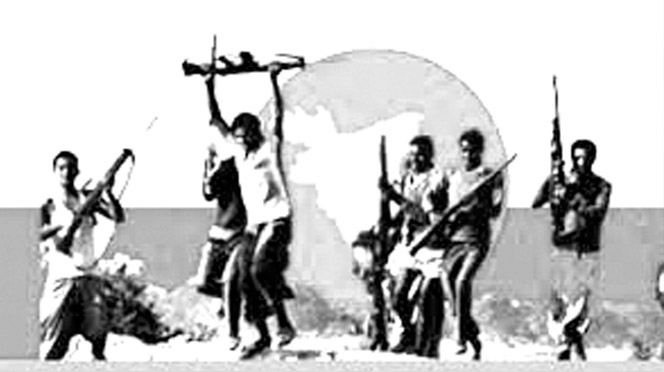 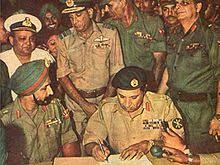 ৭১ এর স্বাধীনতা যুদ্ধে জয় লাভ
স্বাধীন ভূখন্ড অর্জণ
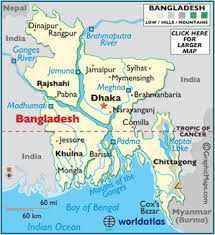 বাংলাদেশ
দলগত কাজ
৭ ই মার্চ এর ভাষনের নির্দেশনা কি কি ছিল?
মুল্যায়ন
১। ১৯৭০ এর নির্বাচনে কারা জয় লাভ করেছিল?  
  
২। রেসকোর্স ময়দানের বর্তমান নাম কি?

৩। কত মাস ধরে যুদ্ধ হয়েছিল? 

৪। মুক্তিযুদ্ধারা কয়টি সেক্টরে ভাগ হয়েছিল?
উত্তরগুলো মিলিয়ে নাও   
১। বাঙ্গালিরা

২।  সোহরাওয়ার্দী উদ্যান 

৩। ৯ মাস 

৪। ১১ টি
বাড়ির কাজ
বঙ্গবন্ধুর ৭ ই মার্চের ভাষণকে বাঙালির মুক্তির সনদ বলা হয় কেন?
ধন্যবাদ
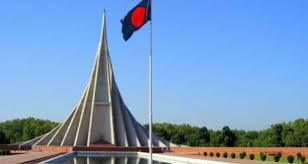